COD. 5182K135
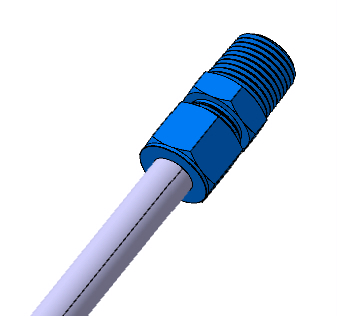 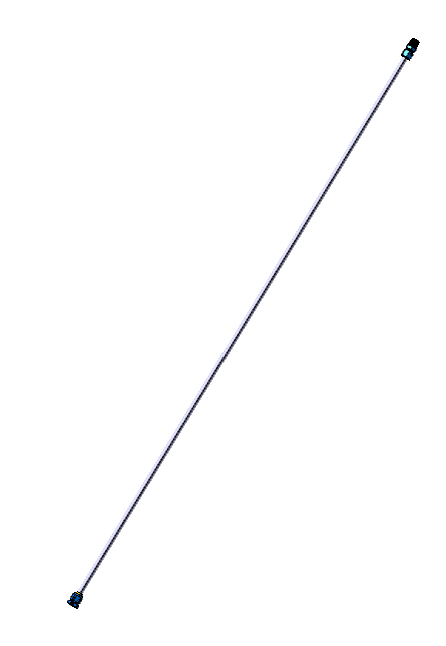 Pipe OD: ½” 
Length: 1500mm
Material: Stainless Steel
Quantity: 2
COD. 5482K84
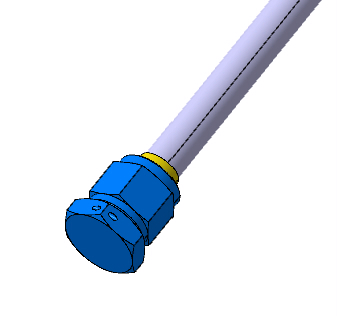 COD. 5482K77
COD. 5482K308
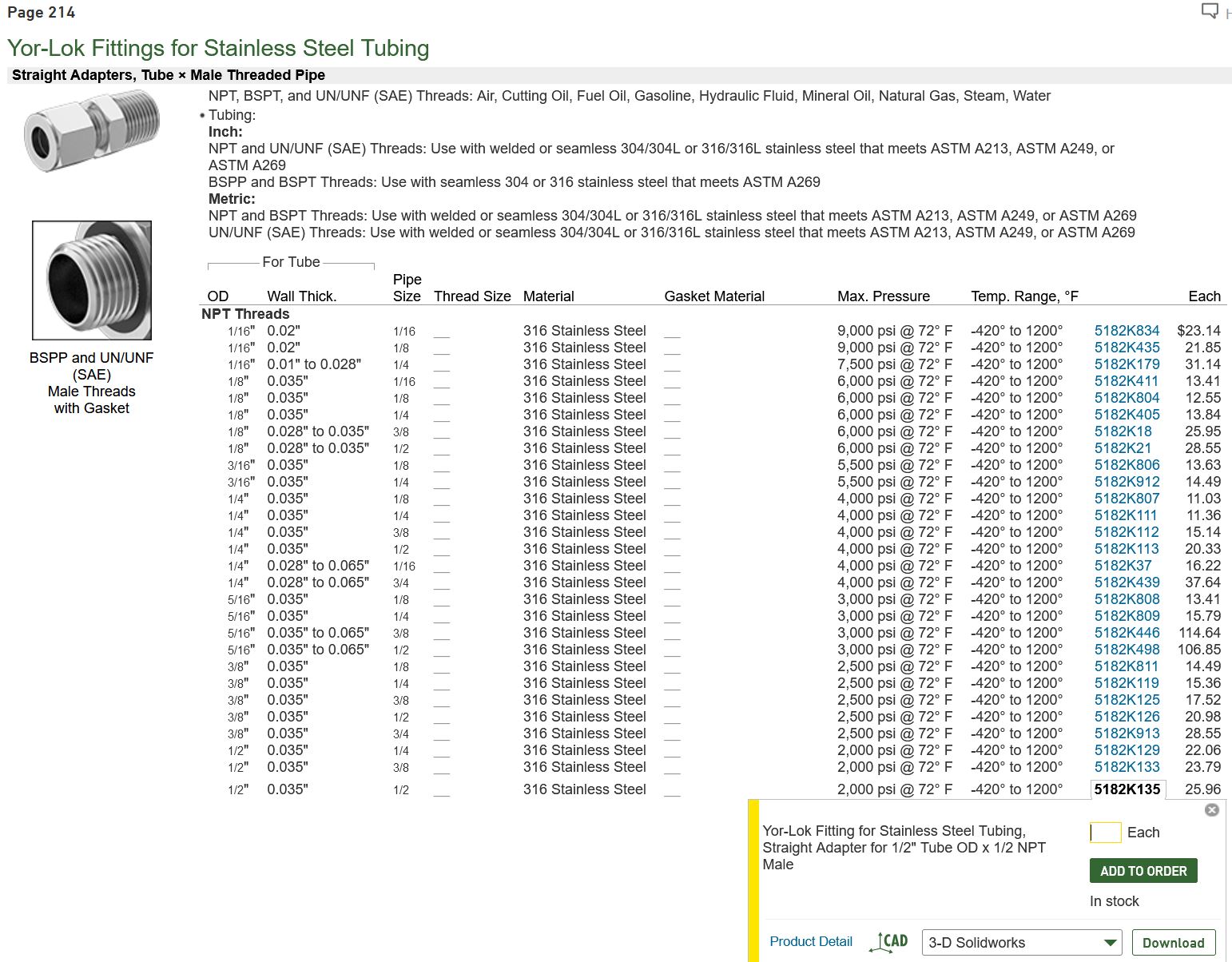 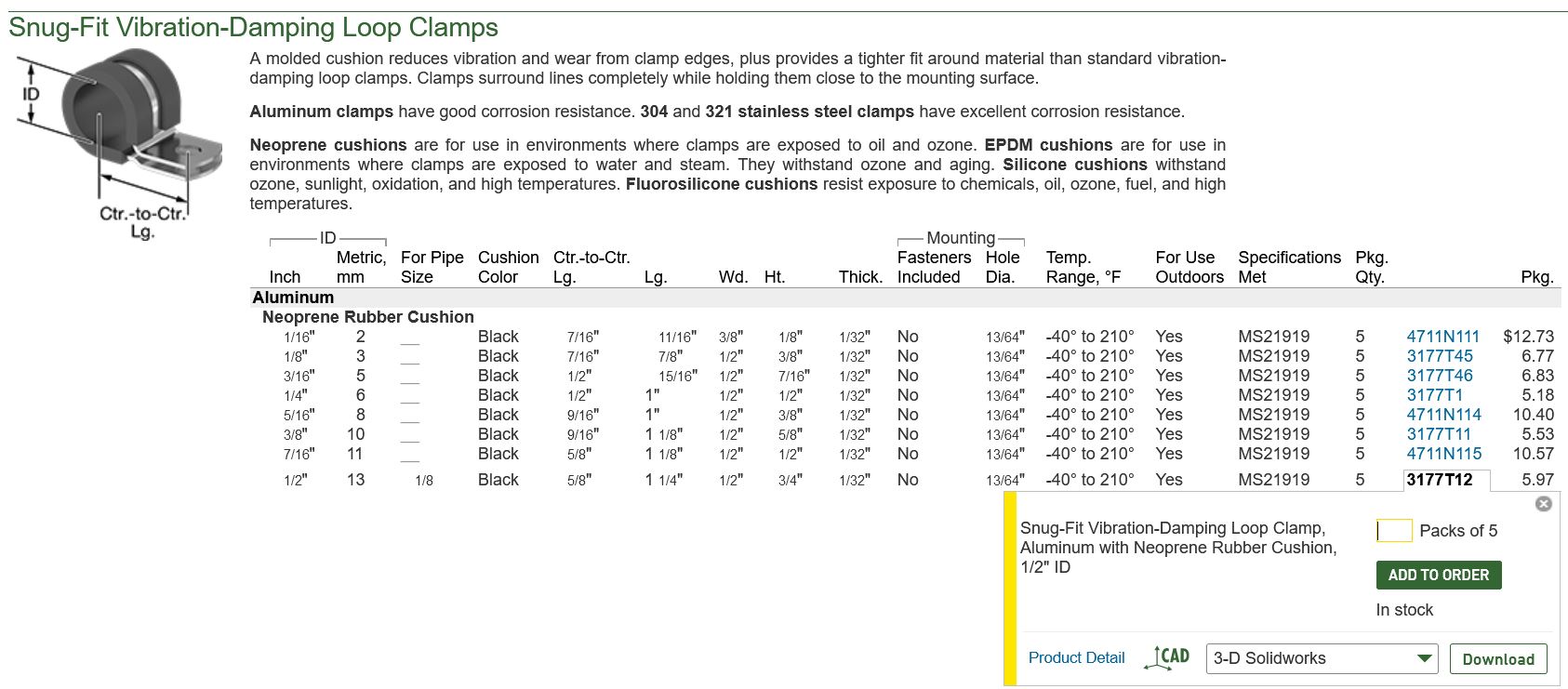 Minimum quantity required: 12
Minimum quantity required: 2
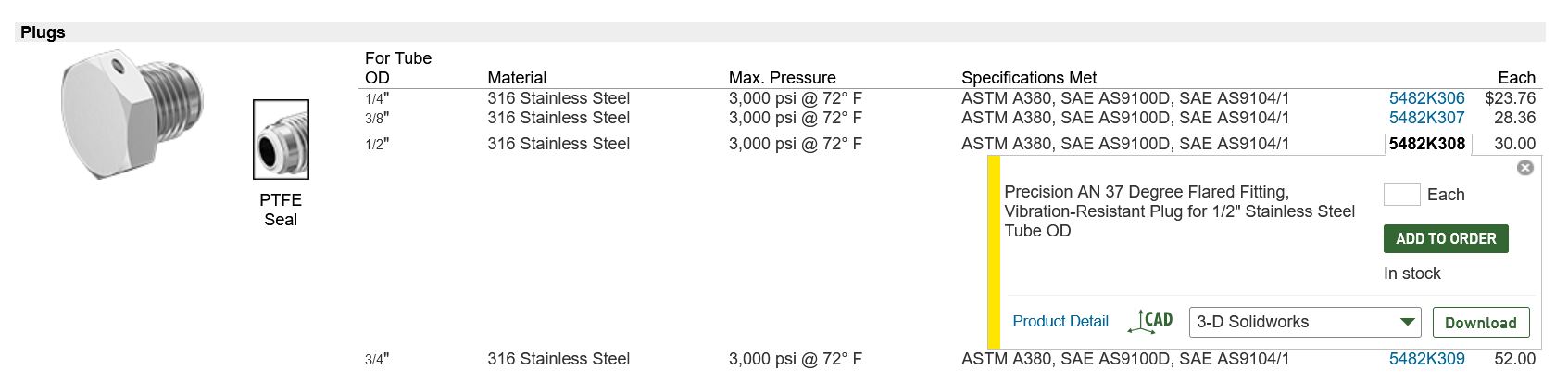 Minimum quantity required: 2
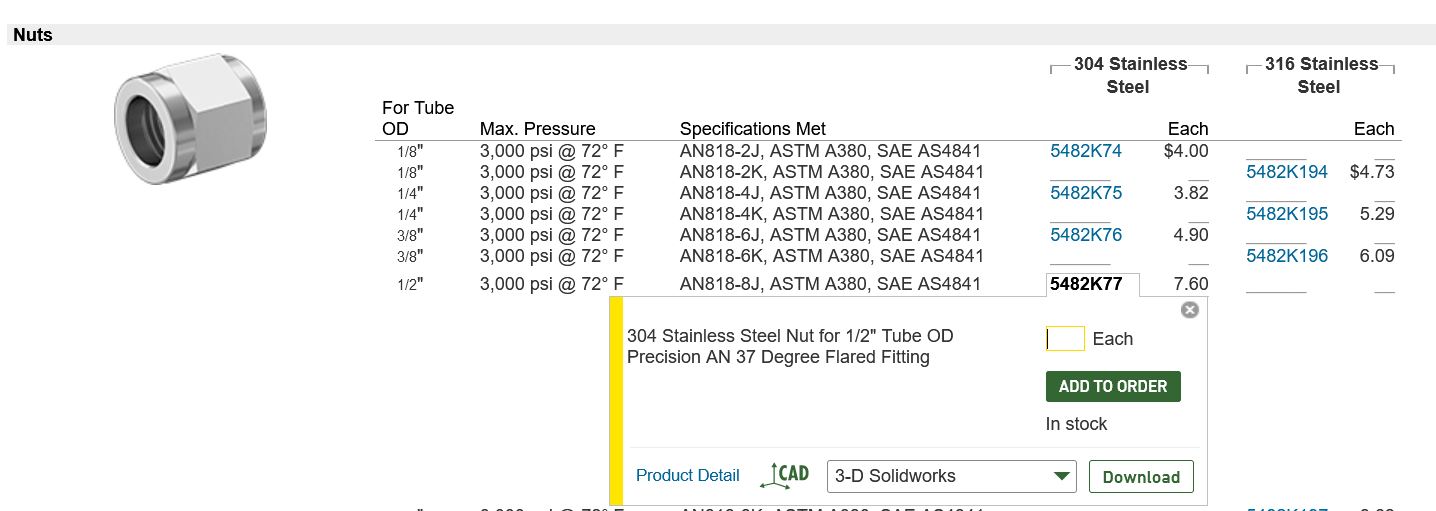 Minimum quantity required: 2
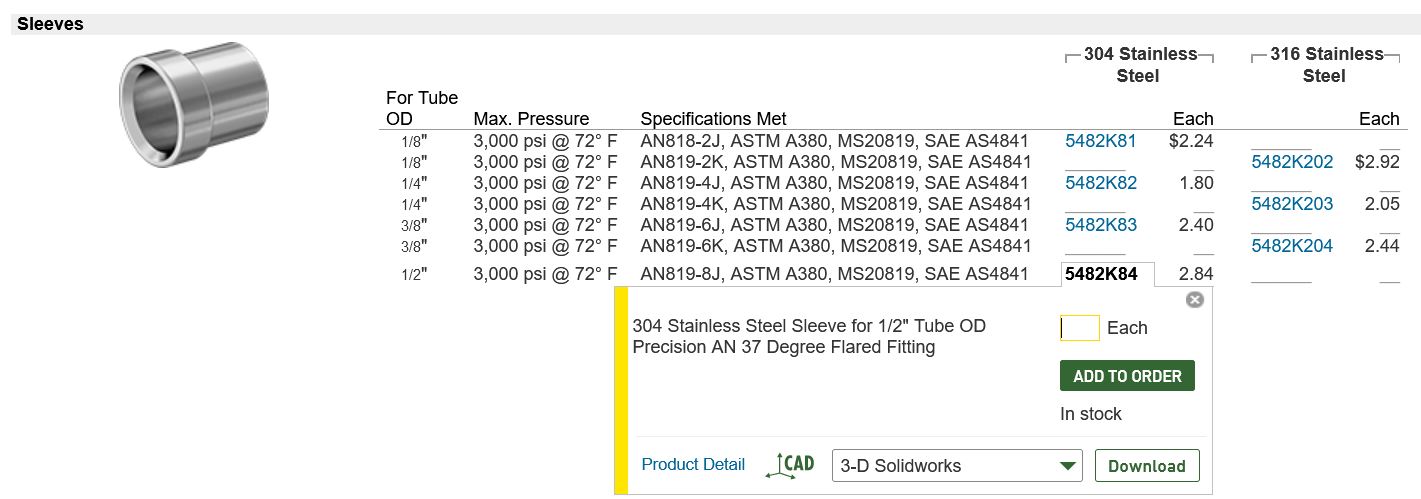 Minimum quantity required: 2
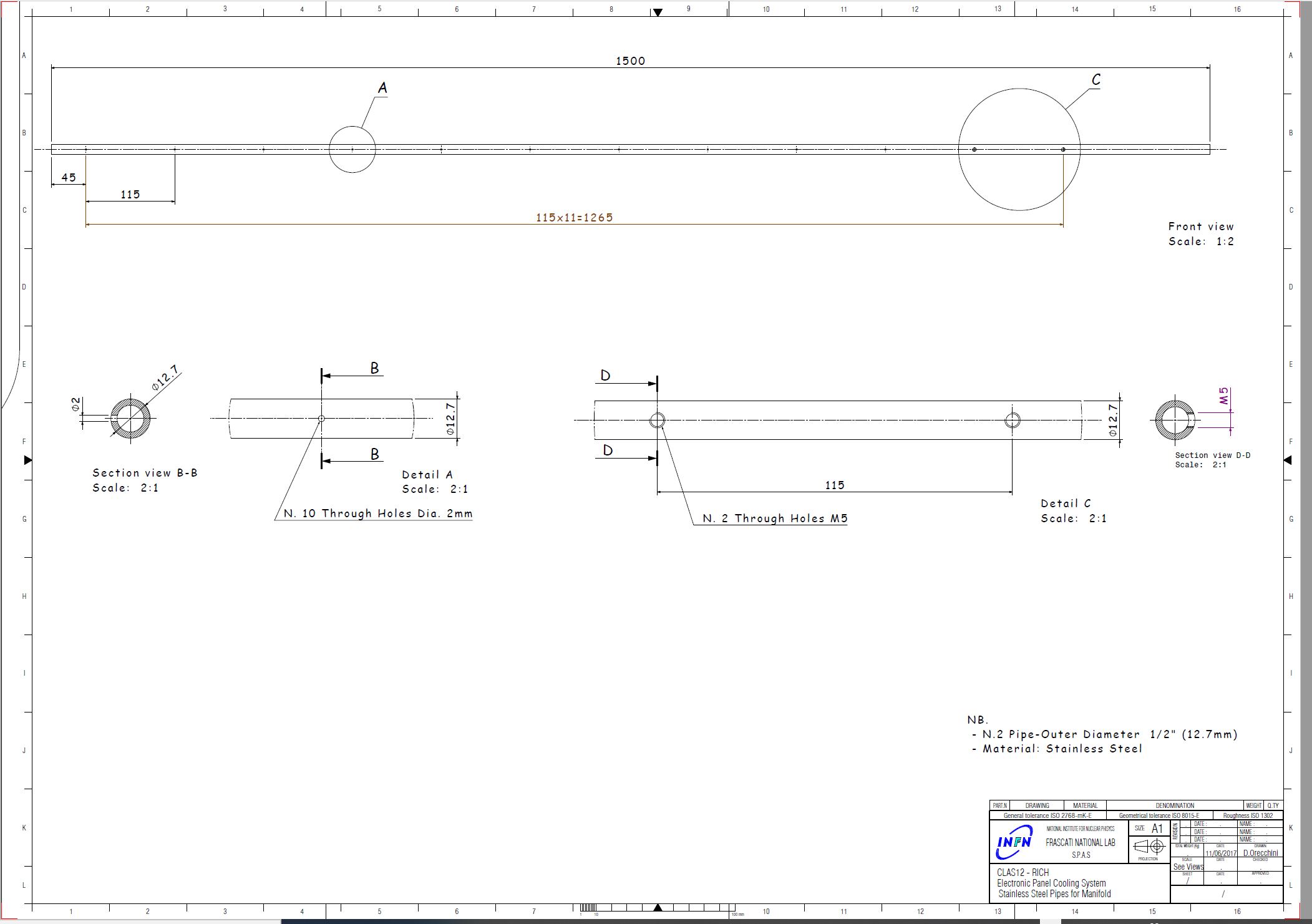